Svätoplukovo kráľovstvo ožíva
Kedysi a dnes
Futbalista
Biela farba,hrdý postoj,na zápasoch je vždy ako stroj.
Pred ním každý rešpekt má,
nad všetkými vyniká.
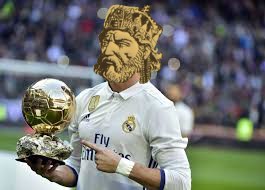 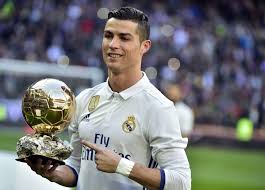 Kuchár
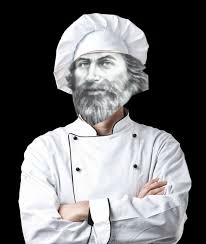 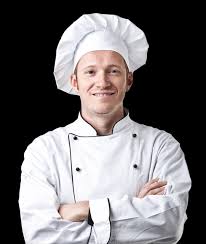 Všade dobre, ale u Svätopluka najlepšie jedlo je,
nikdy od neho neodídete bez plného brucha 
a k tomu ešte vám dá  dobrého ducha.
Vedec
Svätoplukove vedecké objavy
zveľadili čaro a hranice Veľkej Moravy.
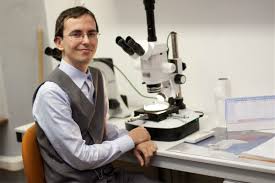 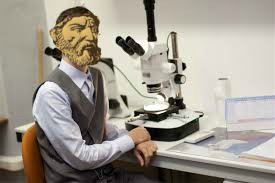 Učiteľ
Svätopluk, učiteľ náš drahý dal si nám dobré rady,
     že keď spolu držať budeme,
  nikdy o Veľkomoravskú ríšu neprídeme.
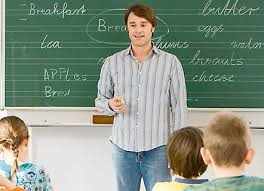 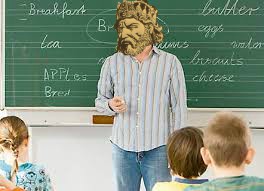 Lekár
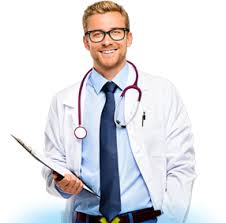 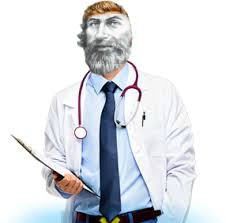 MUDr. Svätopluk - liečiteľ
Svätopluk vylieči všetky strasti a bolesti krajiny.
Zdravý ako ryba
chorobám sa vyhýba.
Spevák
Teraz kráľom som já.
I don‘t care I love Svätopluk
Z Veľkej Moravy  cestu si razia,v prírode a horách kolóny nehlásia.
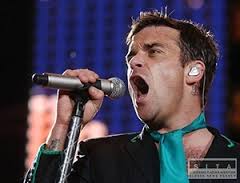 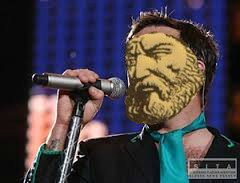 Raper
Sväto,Sväto,Sväto,Sväto,Svätopluk, 
čo mal na bojisku najlepší luk
 a viedol s ním celý nitriansky pluk.
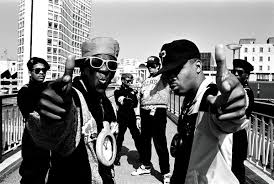 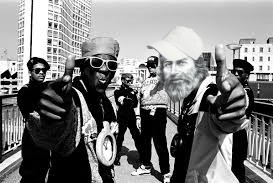 Návrhár oblečenia
Tričko od Svätopluka na seba daj, vždy sa usmievaj
     a veselo s dobou kráčaj!






Samuel Tomáš Izrael, Trenčianske Jastrabie
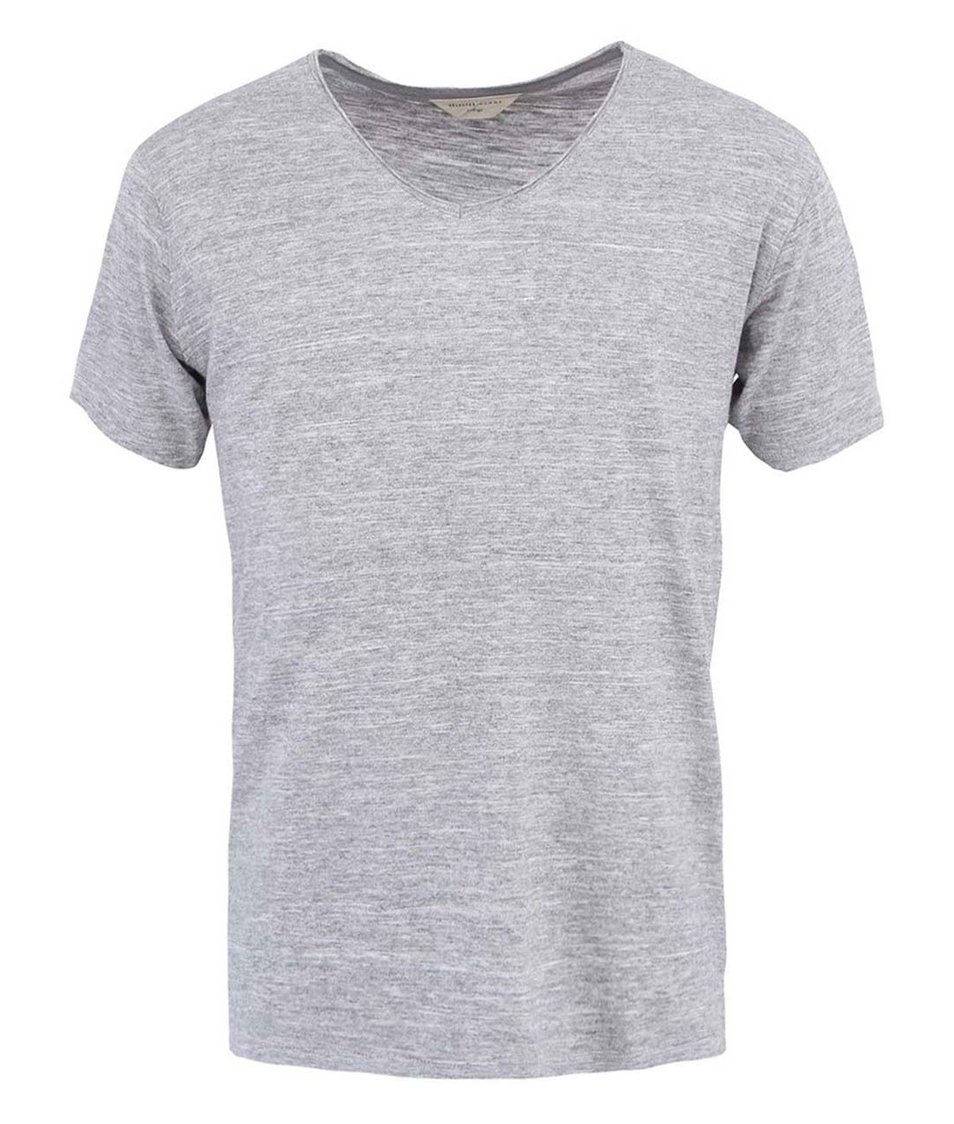 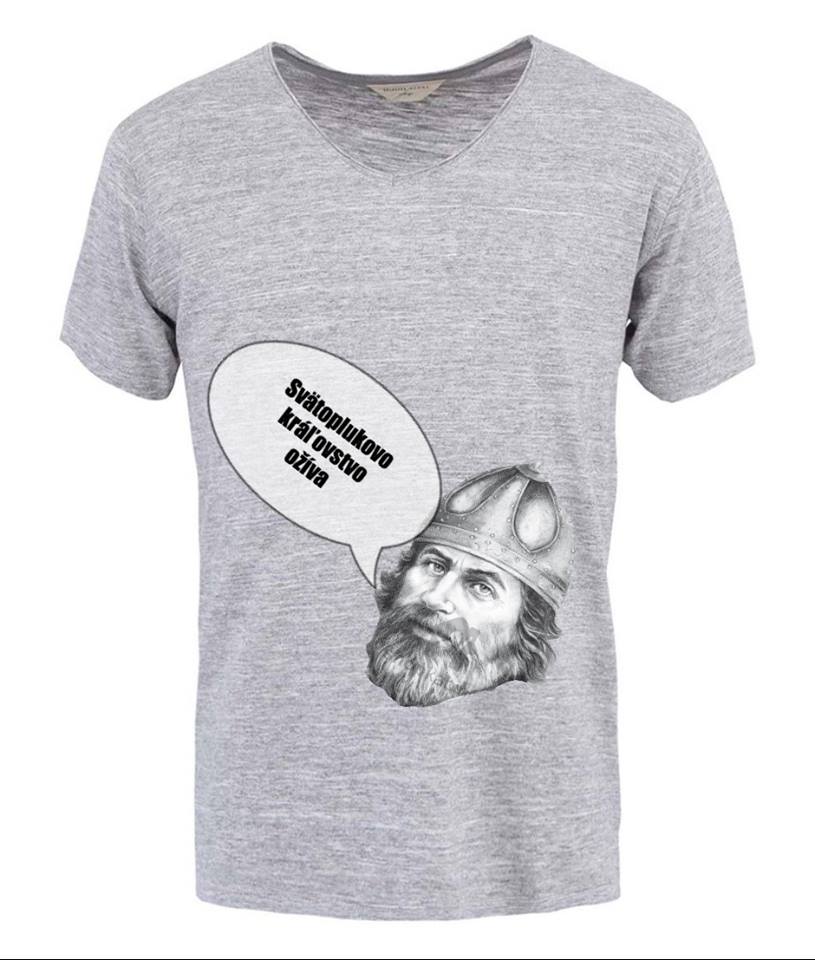